Project: IEEE P802.15 Working Group for Wireless Personal Area Networks (WPANs)

Submission Title: Performance evaluation for LG’s proposal
Date Submitted: July 7th, 2013		
Source: Suhwook Kim, Jinyoung Chun,  Han Gyu Cho (LG Electronics)
Address: LG R&D Complex 533, Hogye-1dong, Dongan-gu, Anyang-shi, Kyungki-do, Korea
Voice: +82-31-450-1901, FAX: +82-31-450-4049, E-Mail: suhwook.kim@lge.com

Re: Proposal for PFD
Abstract: Technical proposal of  PAC procedure
Purpose: Proposal for discussion
Notice:	This document has been prepared to assist the IEEE P802.15.  It is offered as a basis for discussion and is not binding on the contributing individual(s) or organization(s). The material in this document is subject to change in form and content after further study. The contributor(s) reserve(s) the right to add, amend or withdraw material contained herein.
Release: The contributor acknowledges and accepts that this contribution becomes the property of IEEE and may be made publicly available by P802.15.
Outline
Discovery simulation
System evaluation
Simulation parameters
Simulation results
Analysis
Conclusion
Discovery simulation
PAC structure




Discovery simulation condition
Pre-peering discovery
Communication region has random length, random channel
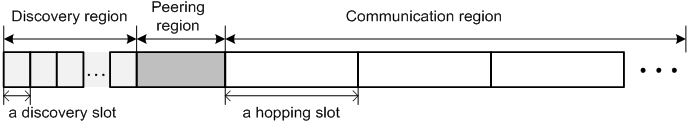 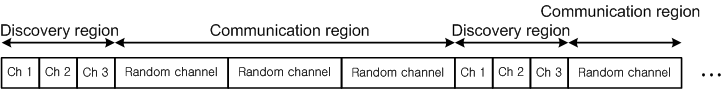 Discovery simulation
Discovery procedure






Discovery region
Fixed length
PD broadcasts Discovery request frame
Communication region
Random length (Unit: Hopping slot)
PD waits for Discovery request frame
PD responses using Discovery response frame when it receives Discovery request frame
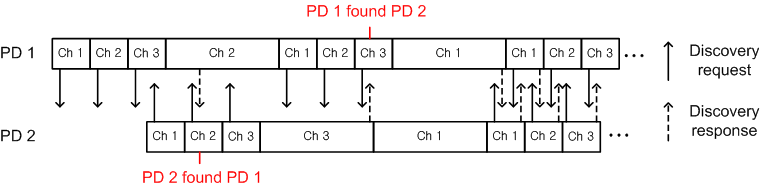 System evaluation
Simulation parameters (based on TGD)
3 non-overlapped channels
Hopping slot length: 100 msec
Discovery slot length: 33 msec (100 msec / 3 channel)
Communication region: 100, 200, 300 msec (random)
PD deployment: 100 PDs in 500 x 500 m2 (Uniform random drop)
Simulation time: 5 seconds, 20 iterations
CSMA/CA
Using IEEE 802.11 PHY
6Mbps transmission rate (BPSK, 1/2 coding rate)
Discovery frame size: 45 bytes (Including PHY/MAC header)
Discovery frame transmission time: 45 bytes *8bit / 6Mbps = 60 usec
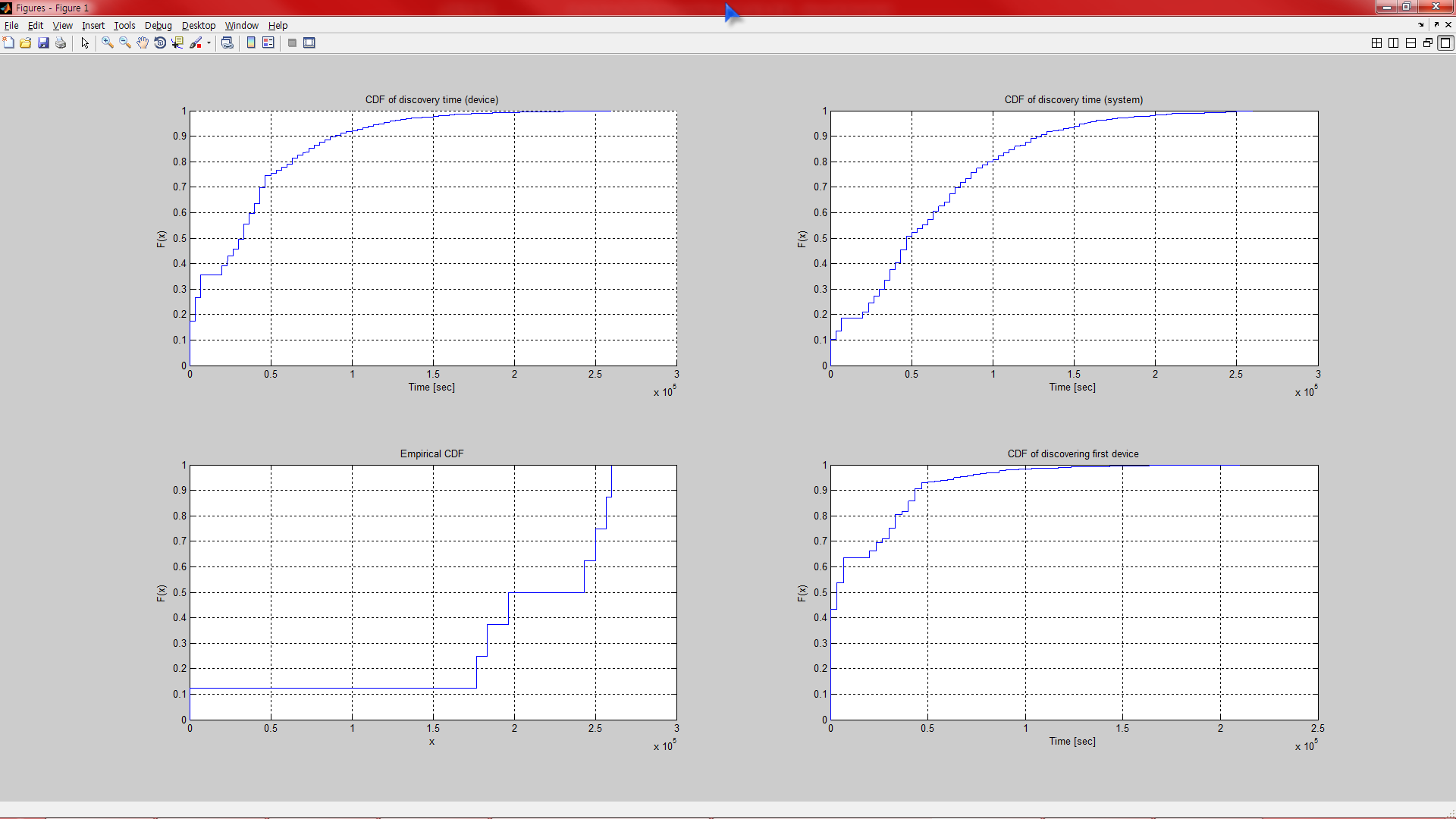 System evaluation
Simulation results
Average time for 100% discovering: 1.96 sec (view of device)
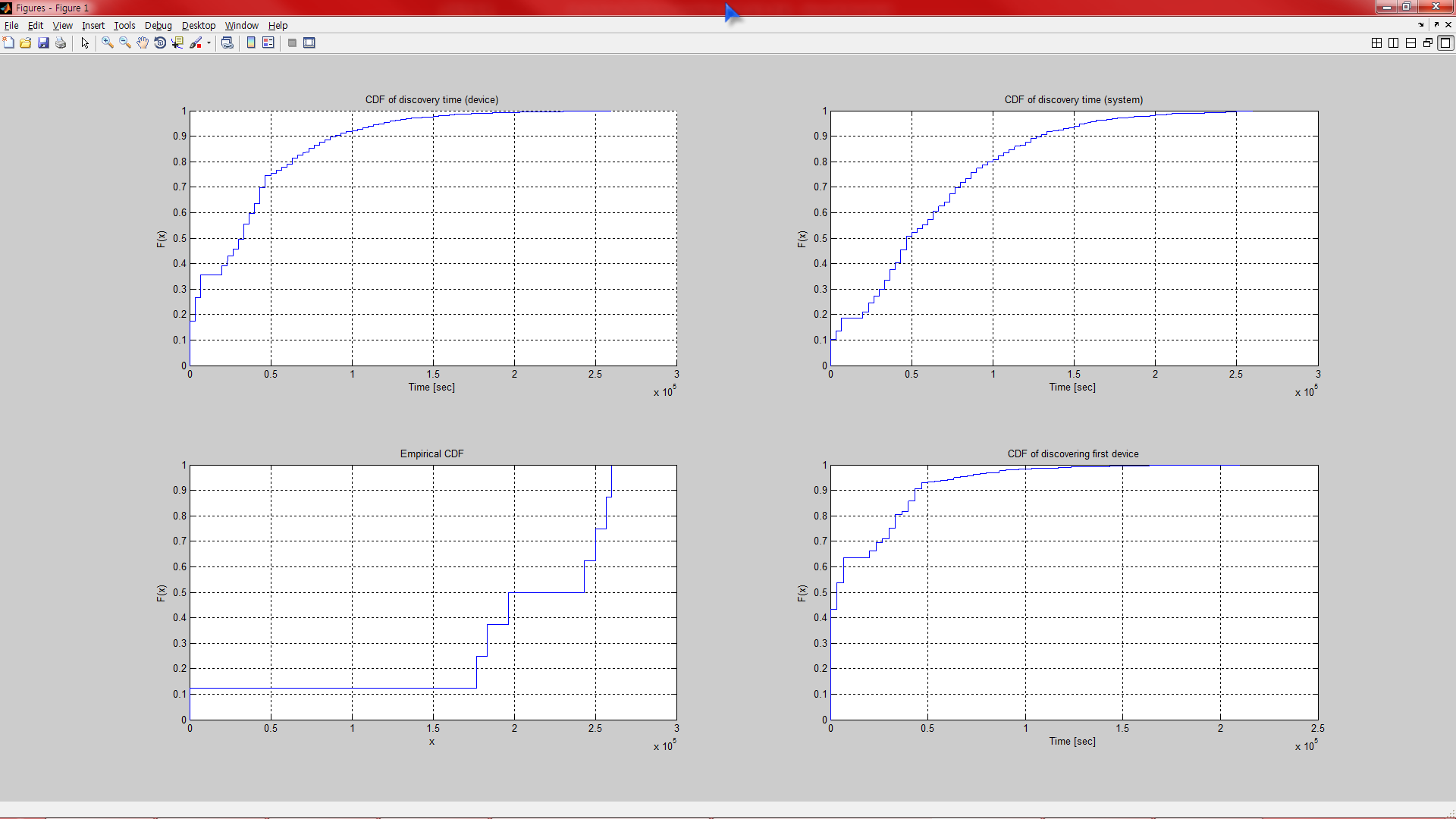 System evaluation
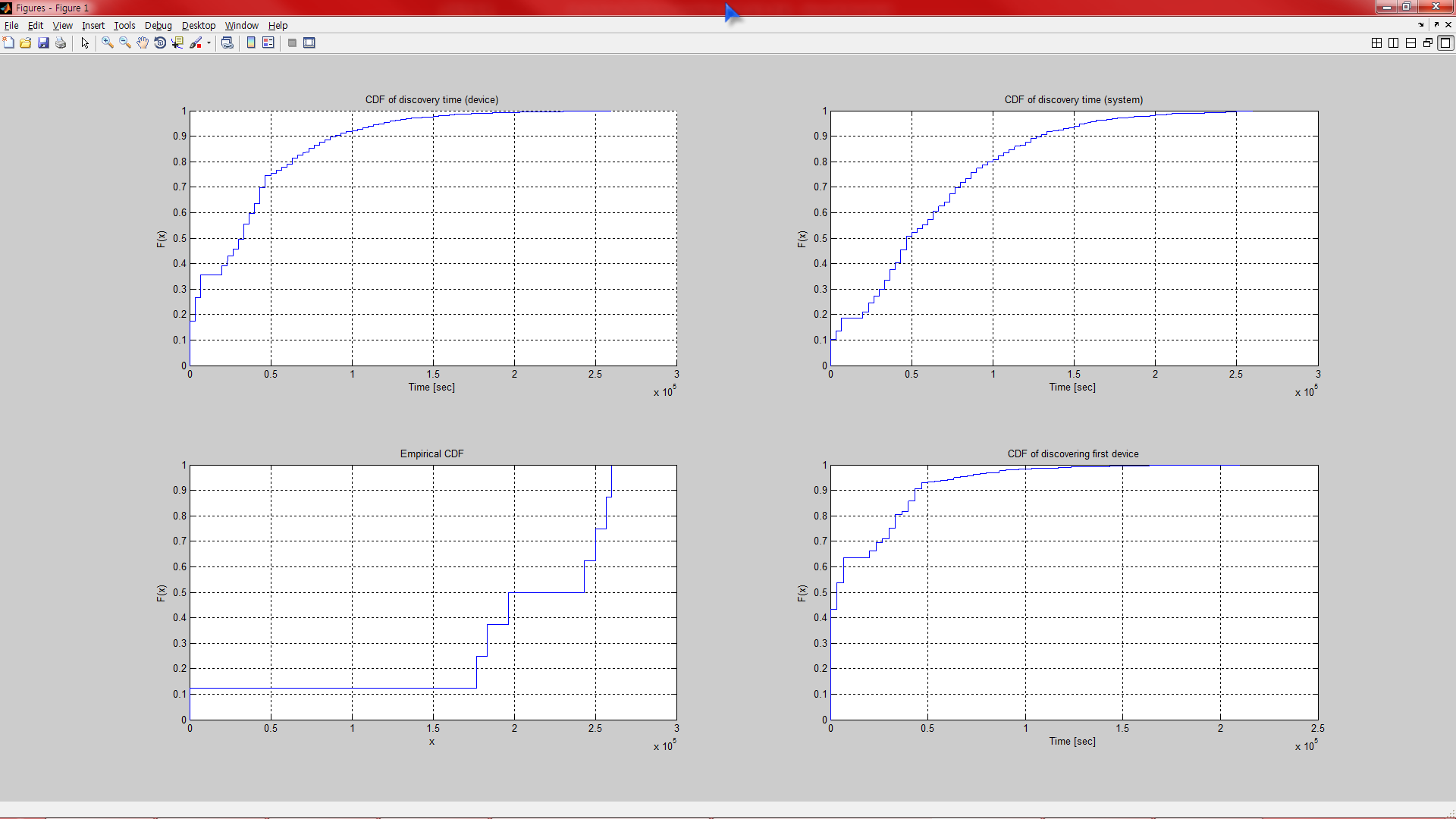 Simulation results
Average time for whole device completing discovery
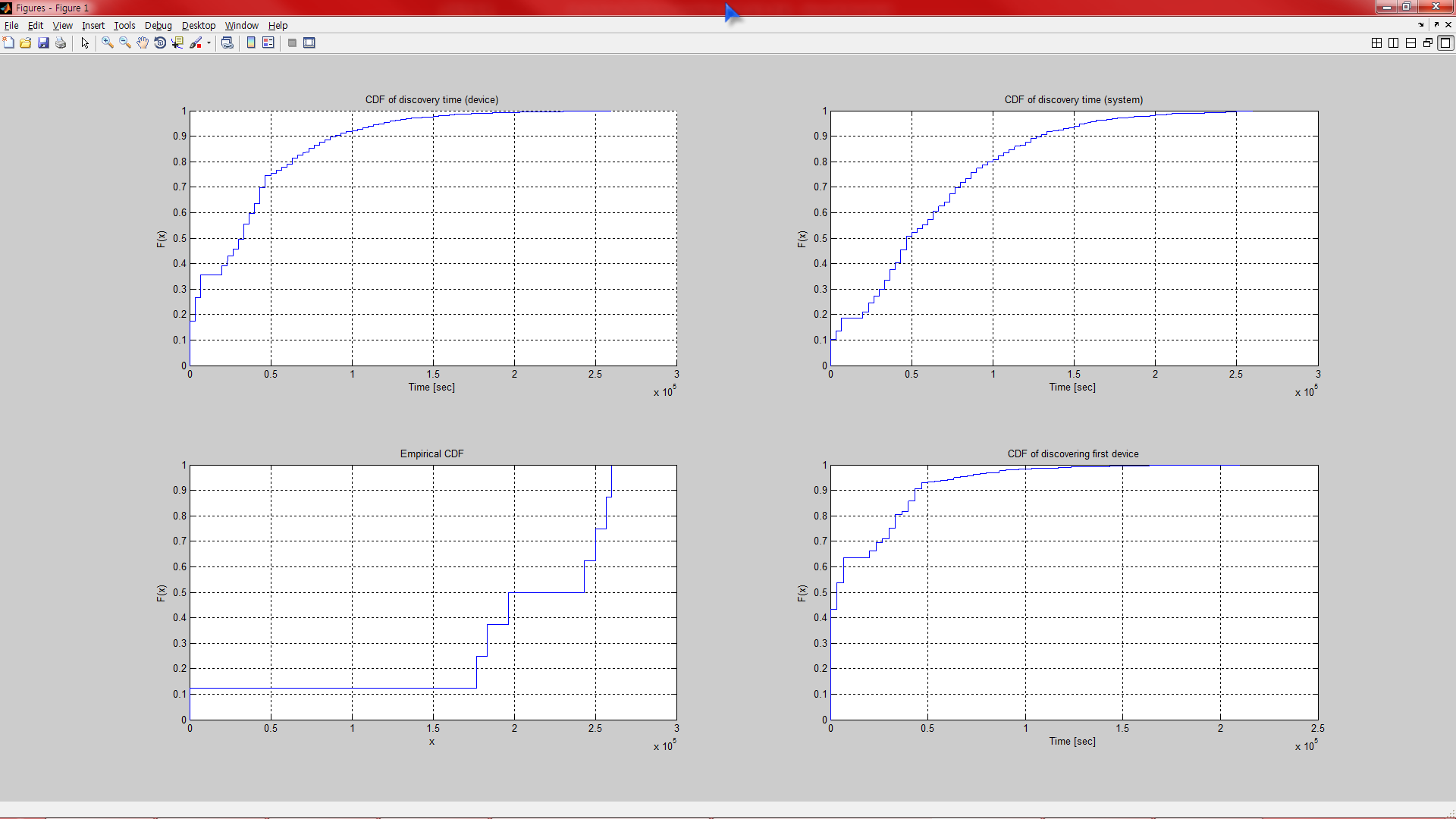 System evaluation
Simulation results
Average time for first discovering: 0.172 sec
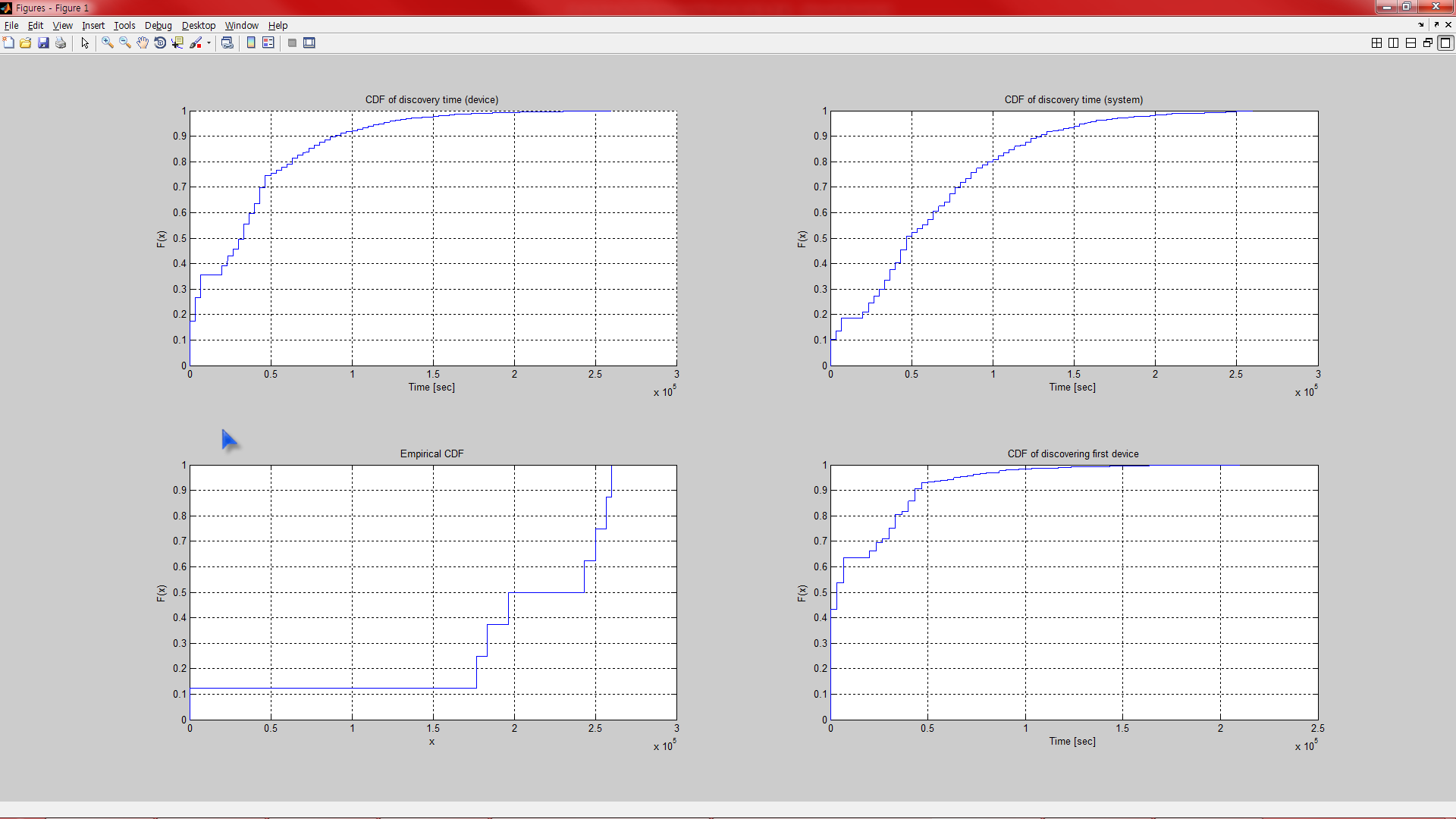 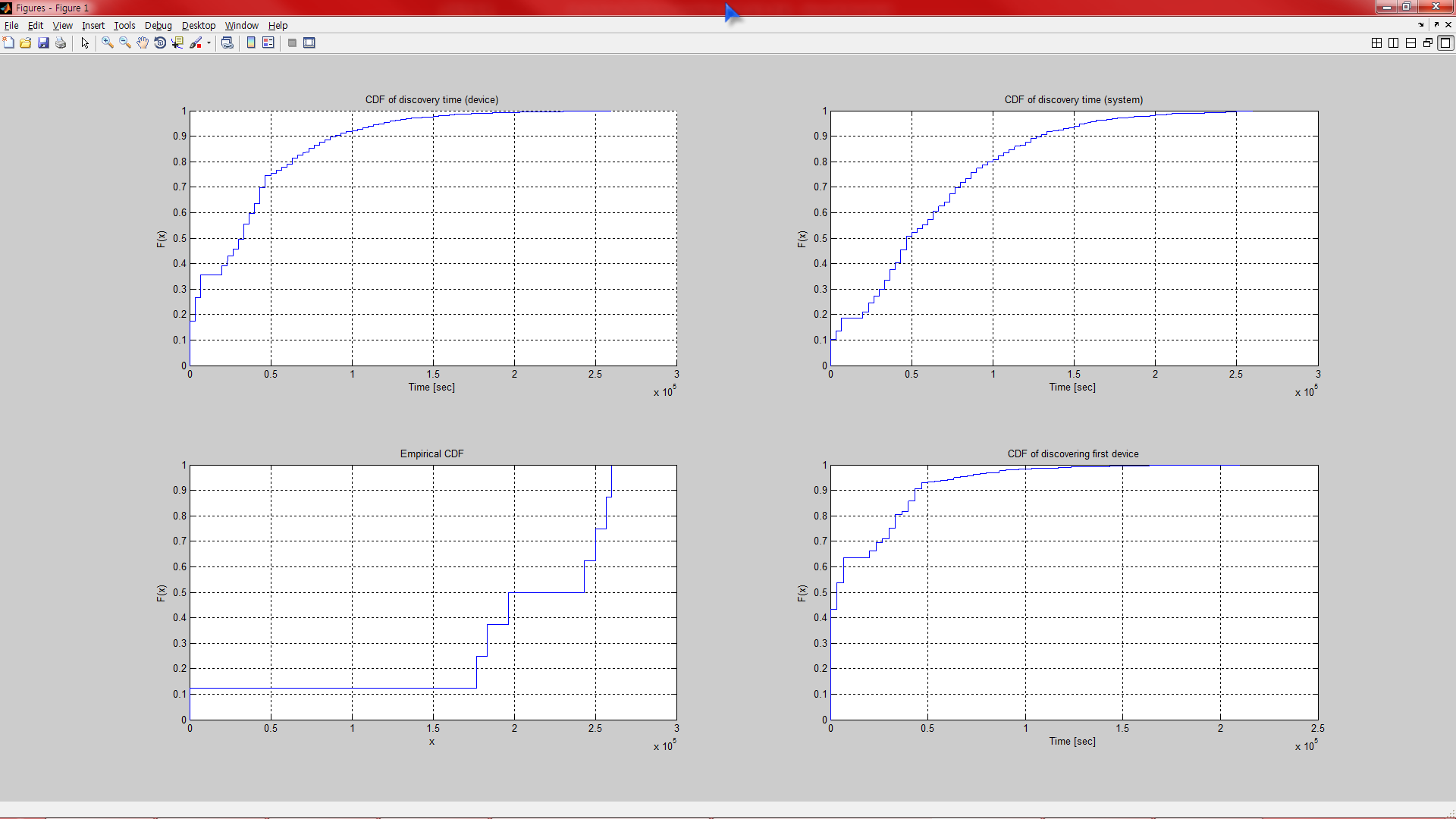 Conclusion
We proposes channel hopping system with performance evaluation
By proposed discovery mechanism, a PD can find every neighbor PDs in few seconds